Title of session
Speakers
Date
CFPC COI Templates: Slide 1
Disclosure of Financial Support
This program has received financial support from [organization name] in the form of [describe support here – e.g. an educational grant].
This program has received in-kind support from [organization name] in the form of [describe support here – e.g. logistical support].
Potential for conflict(s) of interest:
[Speaker/Faculty name] has received [payment/funding, etc.] from [organization supporting this program AND/OR organization whose product(s) are being discussed in this program].
[Supporting organization name] [developed/licenses/distributes/benefits from the sale of, etc.] a product that will be discussed in this program: [insert generic and brand name here].
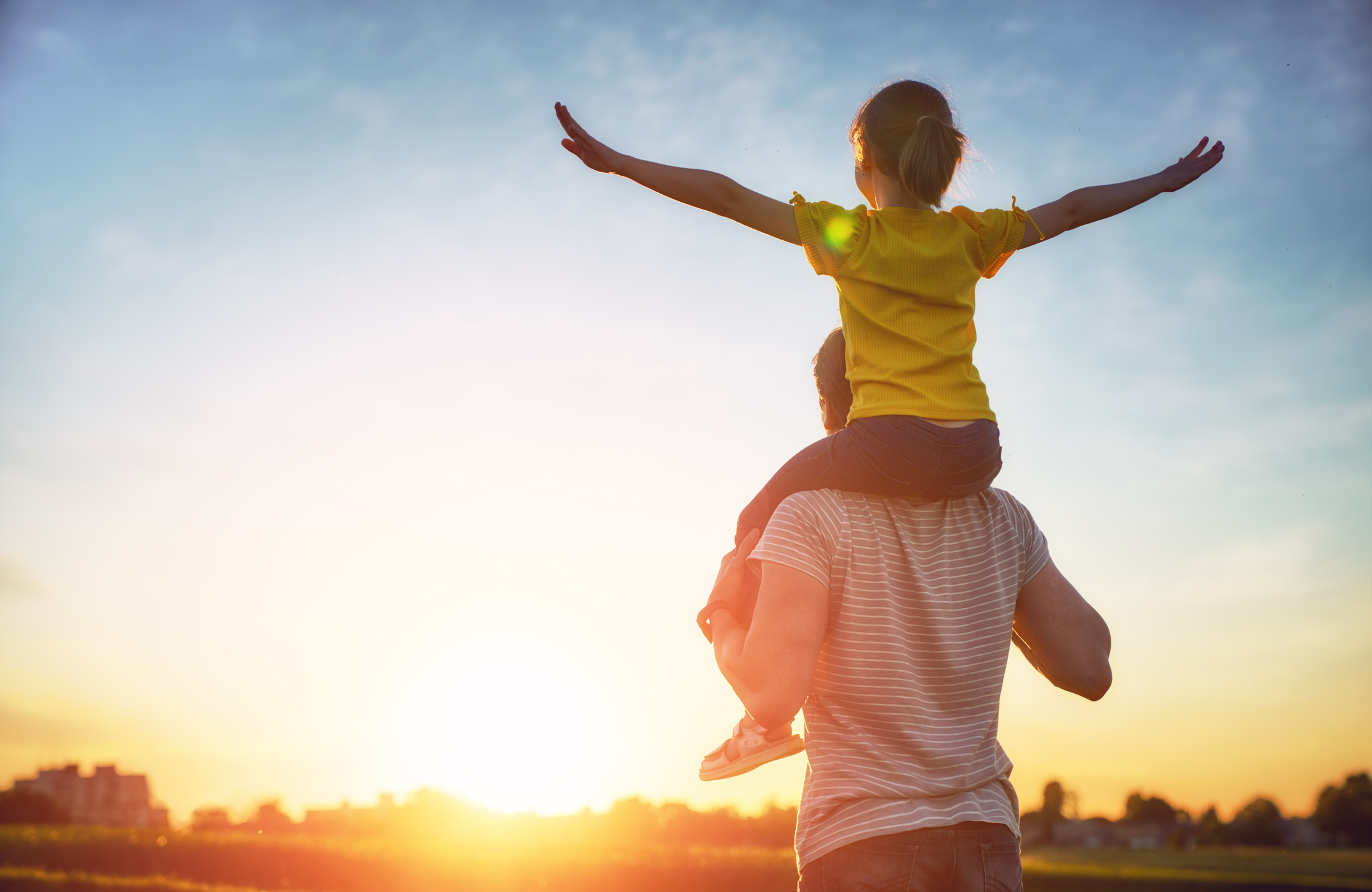 [Speaker Notes: This slide must be visually presented to the audience AND verbalized by the speaker.

Where a program has received no external financial or in-kind support, indicate No External Support]
CFPC COI Templates: Slide 2
Faculty/Presenter Disclosure
Faculty: [Speaker’s name]
Relationships with financial sponsors:
Grants/Research Support: [PharmaCorp ABC]
Speakers Bureau/Honoraria: [XYZ Biopharmaceuticals Ltd.]
Consulting Fees: MedX Group Inc.
Patents: [Widget ABC]
Other: [Employee of XXY Hospital Group]
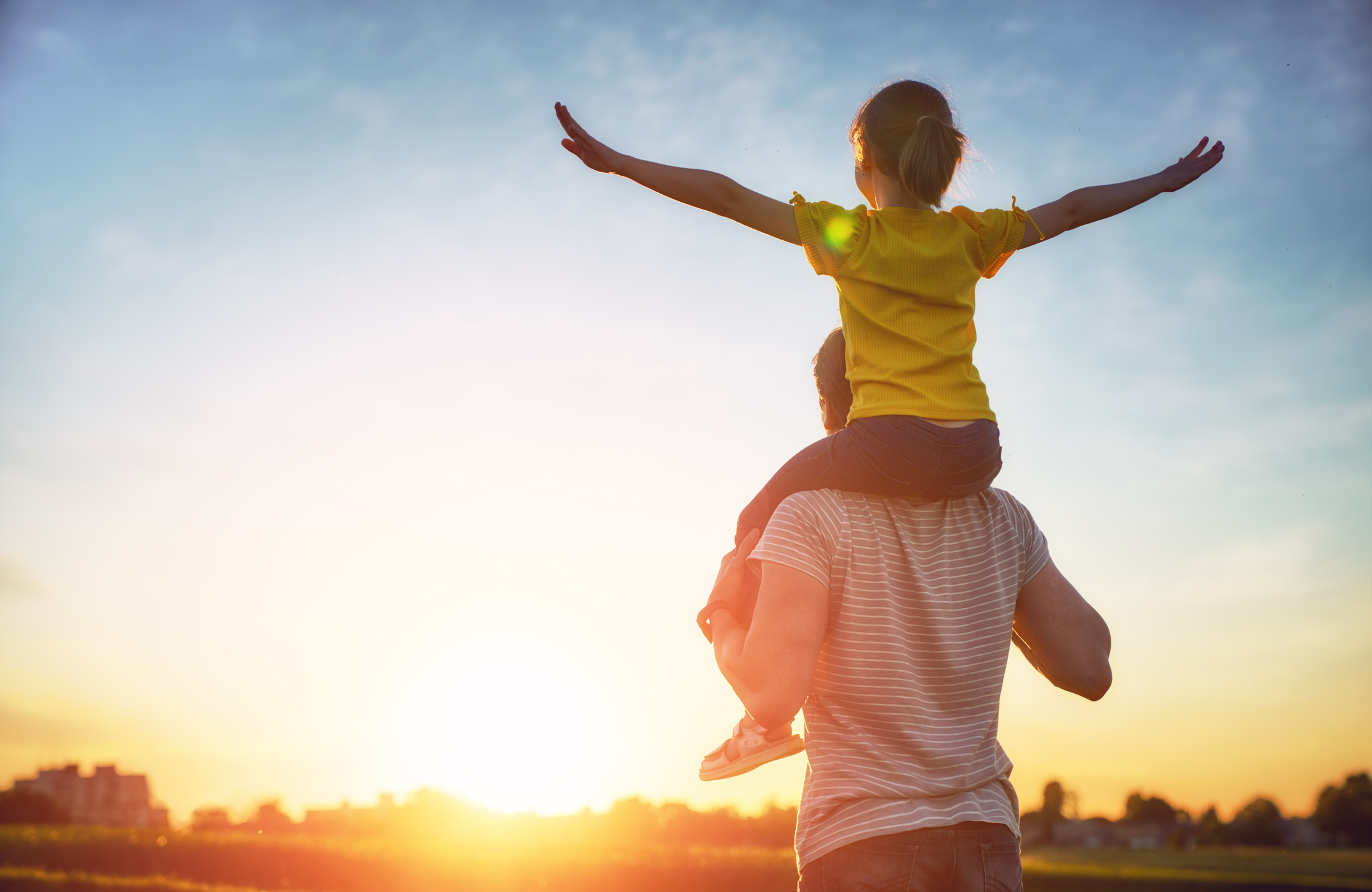 [Speaker Notes: This slide must be visually presented to the audience AND verbalized by the speaker.

Where a faculty/speaker has no relationships to disclose, indicate Not Applicable under relationships with Financial Sponsors]
CFPC COI Templates: Slide 3 – This slide may be omitted if there is no C) I declared in the previous 2 slides
Mitigating Potential Bias
[Explain how potential sources of bias identified in slides 1 and 2 have been mitigated by the scientific planning committee].
Refer to “Quick Tips” document
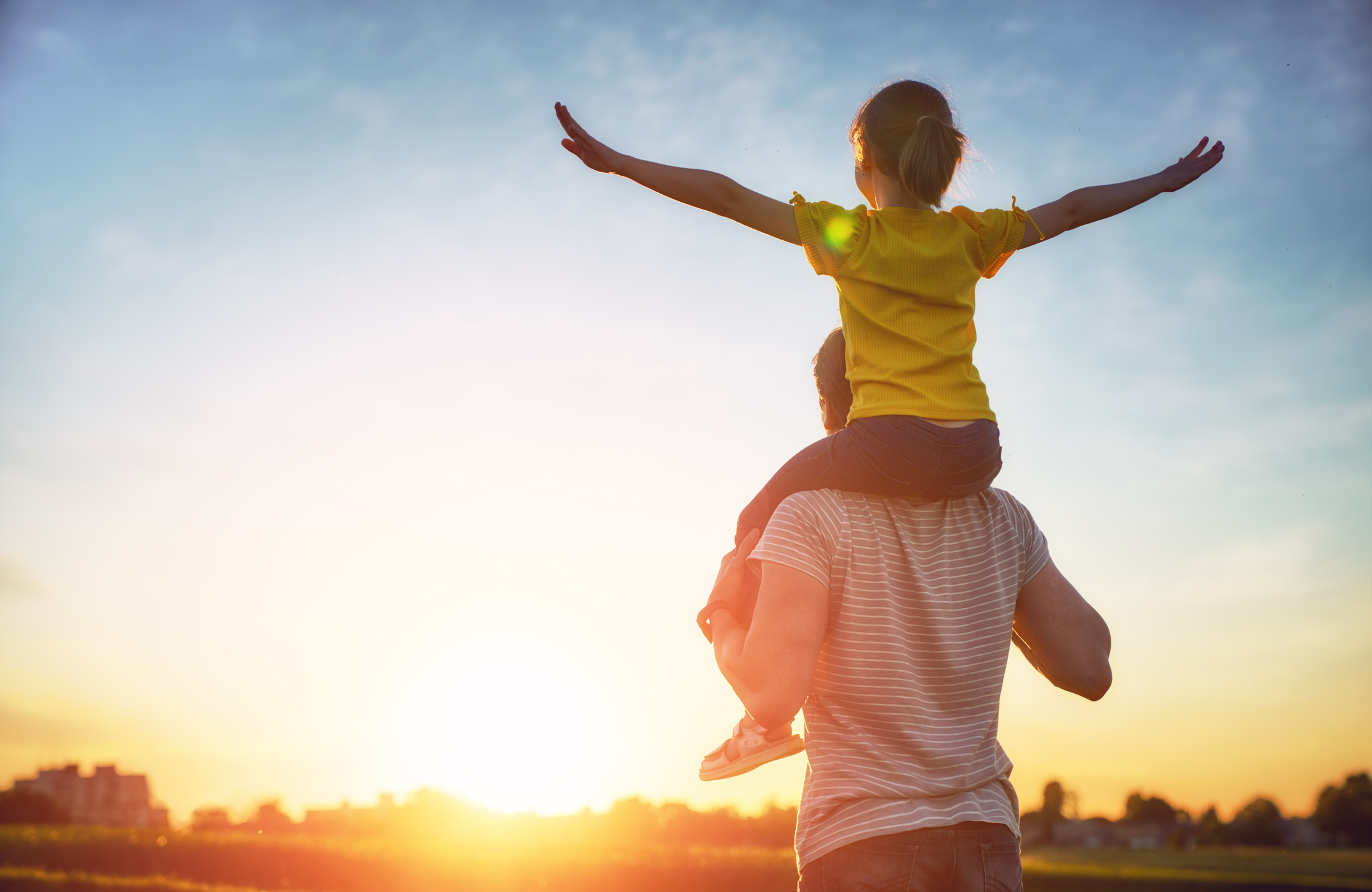 [Speaker Notes: This slide must be visually presented to the audience AND verbalized by the speaker.

When speaker/facilitator has no relationships that might pose a potential conflict of interest AND the program has been developed without external support, this slide may be omitted.]
Learning Objectives
[add your learning objectives]
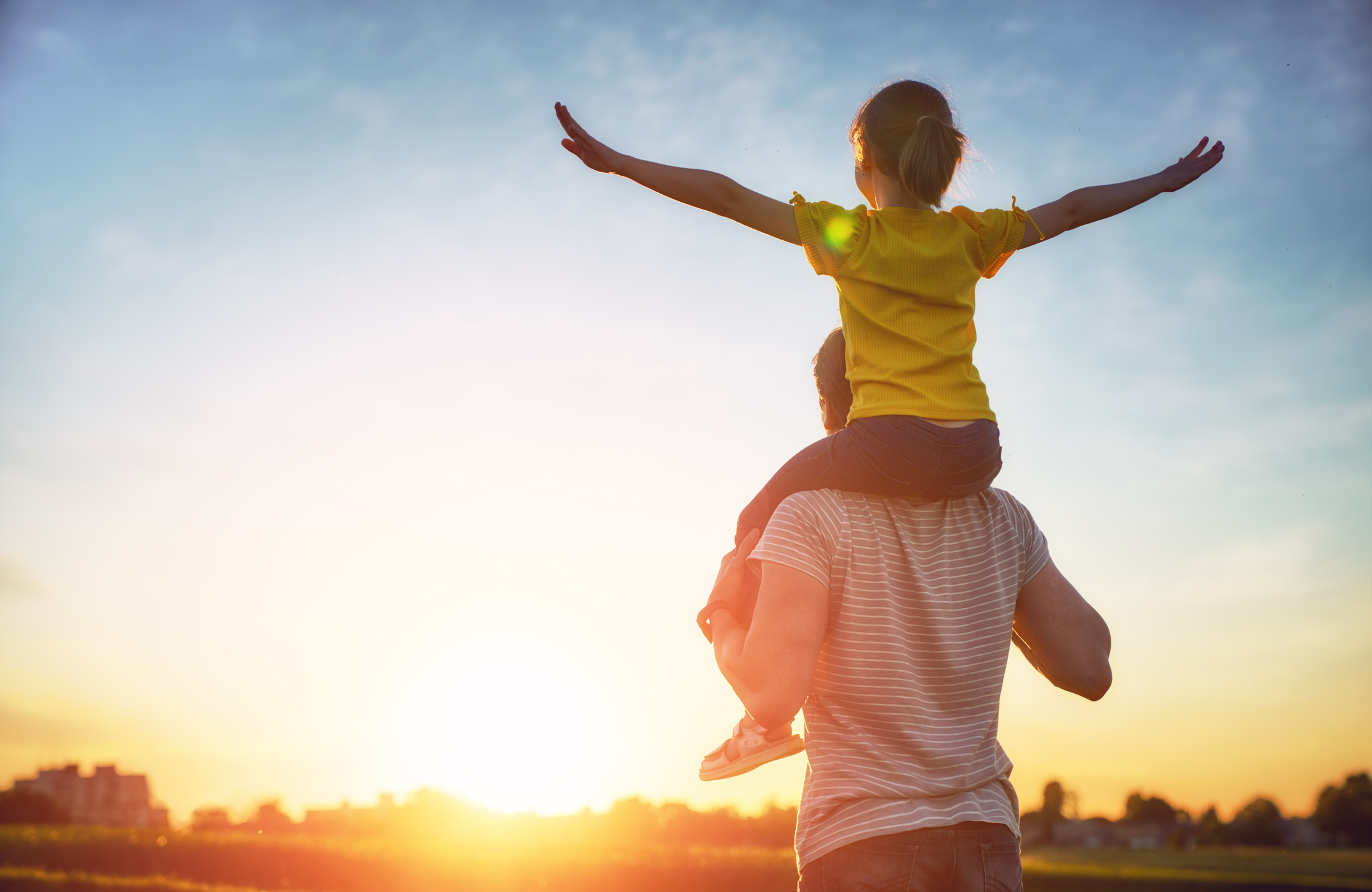 [Speaker Notes: This slide must be visually presented to the audience AND verbalized by the speaker.

When speaker/facilitator has no relationships that might pose a potential conflict of interest AND the program has been developed without external support, this slide may be omitted.]
Phase 1: [Enter Phase 1 project title here]
Black default text, Source Sans Pro font

Optional CHILD-BRIGHT brand colours: 
Dark purple
Light purple
Dark teal
Light teal
Orange
Phase 2: [Enter Phase 2 project title here]
Black default text, Source Sans Pro font

Optional CHILD-BRIGHT brand colours: 
Dark purple
Light purple
Dark teal
Light teal
Orange
Questions & Answers
Black default text, Source Sans Pro font

Optional CHILD-BRIGHT brand colours: 
Dark purple
Light purple
Dark teal
Light teal
Orange